Лучшая практика
Краткосрочный творческо-исследовательский, групповой проект
 «По следам военных действий»
Руководители проекта: Хандрыкина Любовь Анатольевна,  Дьякова Ольга Васильевна
Участники проекта: дети подготовительной группы, родители, педагоги (Хандрыкина Л.А., Дьякова О.В.), МАДОУ Голышмановского ЦРР  детского сада №4 «Ёлочка».
Цель проекта: Формировать знания о героях боевых действий в Афганистане и Чечне; вызвать желание подражать им, быть такими же смелыми, отважными, сильными и благородными. Прививать любовь к Родине. Способствовать тому, чтобы подвиги участников Афганской и Чеченской войн были в памяти у сегодняшнего поколения детей.
Задачи проекта: 
Образовательные:
Формировать у детей представления о Чеченской и Афганской войне.
Формировать нравственно-патриотические качества: любовь к Родине, мужество, стремление защищать близких людей.
 Развивающие:
Развивать чувства любви и интереса к изучению истории Родины
 Воспитательные:
Воспитывать глубокое уважение к ветеранам всех войн, старшему поколению.
Предполагаемый результат для детей:
1.Расширены знания о Чеченской и Афганской войне.
2.Закреплены навыки продуктивной деятельности при рисовании сюжетных рисунков, изготовлении открыток, поделок, оформлении стендов, выставок.
3.Сформировано уважительное отношение к участникам войны, бережное отношение к семейным фотографиям и реликвиям (медали, ордена и др.).
Предполагаемый результат для педагогов:
создание условий для благотворного сотрудничества и общения с участниками проекта;
- вызвать эмоциональный отклик на результаты совместного творчества у детей и родителей воспитанников
Итоги проекта:
У детей сформировались знания о героях боевых действиях в Афганистане и Чечне; появилось желание подражать им, быть такими же смелыми, отважными, сильными и благородными.
Родители стали активными и заинтересованными участниками проекта через совместную деятельность (подбор фотографий, участие в выставках, рассказы о боевых действия, о подвигах своих товарищей, о своих наградах, экскурсии к памятникам); повысилась заинтересованность родителей в формировании чувства патриотизма у детей.
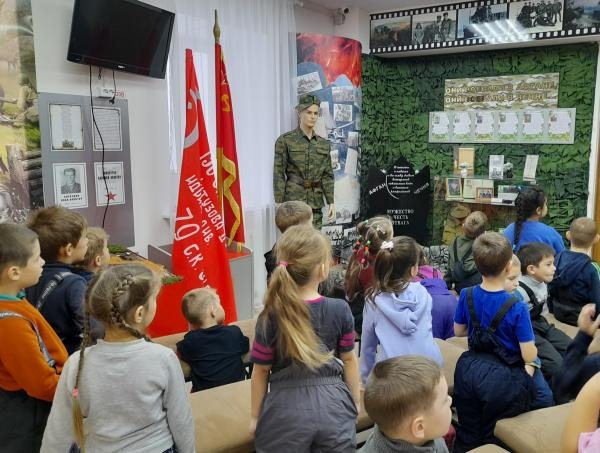 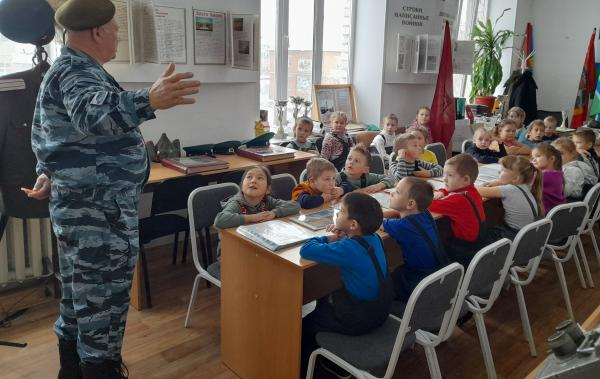 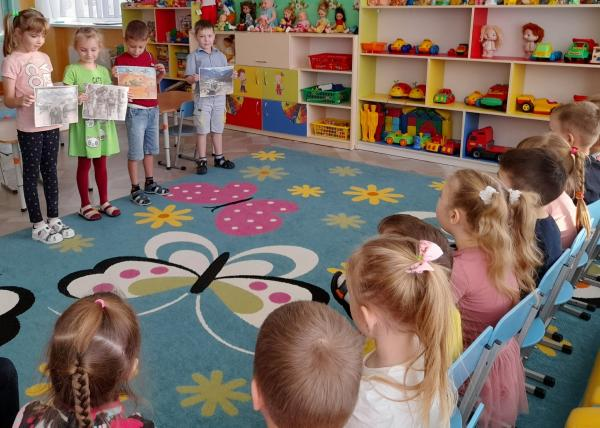 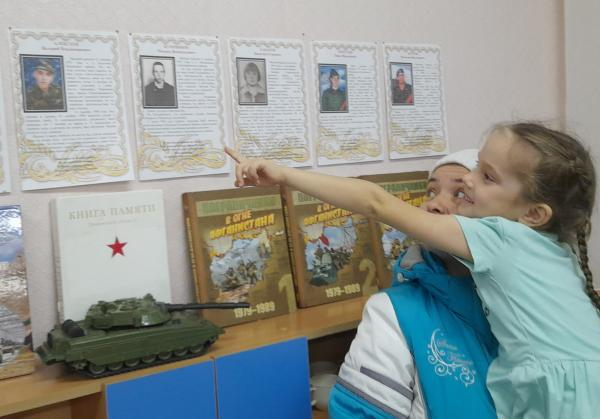